الجمهورية الجزائرية الديمقراطية الشعبيةوزارة التعليم العالي والبحث العلمي جامعة وهران 2 أحمد بن أحمد-كلية العلوم الأجتماعية-
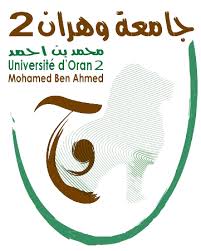 المستوى: ل1                                                                             		   						  					         السداسي : س1
الميدان: العلوم الاجتماعية و الإنسانية                                        													 التفرع: العلوم الاجتماعية
المادة: مدخل إلى علم النفس                              	                                                                             			  	  وحدة أساسية

محاضرة رقم 4  "الذكاء”
"الجزء الثالث"
الأستاذة المقدمة: أ. بيلامي عواطف أساتذة المادة: أ. زيتوني رجاء     أ. بيلامي عواطفالفقرة: 12 من 14
رمز المورد: ل1 _ س1 _ وت أس 112_ ف 12/14   /جامعة وهران 2، نوفمبر2020                                                                   "الذكاء"
IV / العوامل المؤثرة في الذكاء:
يتحدد الذكاء بعدد من العوامل                                                                يعود تباين القدرات المعرفية بين الافراد لتفاعل كل من العوامل
الوراثية
غير الوراثية / البيئية
"البيئية" و "الوراثية"
رمز المورد: ل1 _ س1 _ وت أس 112_ ف 12/14   /جامعة وهران 2، نوفمبر2020                                                                   "الذكاء"
IV / العوامل المؤثرة في الذكاء:
رمز المورد: ل1 _ س1 _ وت أس 112_ ف 12/14   /جامعة وهران 2، نوفمبر2020                                                                   "الذكاء"
IV / العوامل المؤثرة في الذكاء:1. العوامل الوراثية:
تؤثر موروثاتنا بفعالية على الذكاء و مستواه، ومن المتفق عليه ان التأثير الوراثي يزداد مع التقدم في العمر، او على الأقل مند الطفولة و حتى اول البلوغ. 
تسهم بنية دماغنا و وظائفه بشكل مهم في مستوى ذكائنا.
رمز المورد: ل1 _ س1 _ وت أس 112_ ف 12/14   /جامعة وهران 2، نوفمبر2020                                                                   "الذكاء"
IV / العوامل المؤثرة في الذكاء:2. العوامل البيئية:
رغم ان جزء كبير من مستوى ذكائنا يحدد بوراثتنا و بنيتنا الداخلية الا ان البنية وحدها غير كافية، فنمط الحياة التي نعيشها يؤثر في مستوى الذكاء. 
لو كان الذكاء بيولوجيا صرفا، لكان للتوائم المتطابقة التي عزلت عن بعضها معامل ذكاء نفسه، لكنهم وجدو ان هذا ليس الحال دائما. 
أظهرت الدراسات الحديثة ان التدريب على استخدام الذاكرة من الممكن ان يزيد من الذكاء.
رمز المورد: ل1 _ س1 _ وت أس 112_ ف 12/14   /جامعة وهران 2، نوفمبر2020                                                                   "الذكاء"
IV / العوامل المؤثرة في الذكاء:3. التحويلية في معامل الذكاء:
على الرغم من الاعتقاد العام بان معامل الذكاء غير قابل للتغيير، تشير البحوث الحديثة الى ان بعض الأنشطة العقلية يمكنها تغيير قدرة الدماغ على معالجة المعلومات. 
							الذكاء بإمكان تعديله او تغييره مع مرور الزمن
لذا يمكن القول ان المخ يتصف بما يعرف بالمرونة العصبية و بالتالي فهو اكثر استجابة للتغيير مما كان يعتقد. 
ان ذروة التطور الذكاء الإنساني هي 26 عاما، ثم يعقبه انحدار بطئ مع التقدم في العمر.
رمز المورد: ل1 _ س1 _ وت أس 112_ ف 12/14   /جامعة وهران 2، نوفمبر2020                                                                   "الذكاء"
V / قياس الذكاء:1. مكونات اختبار الذكاء بشكل عام:
يتكون الذكاء من : مهارات التفكير المنطقي، حل المشكلات، التفكير النقدي و التكيف. 
تتألف اختبارات الذكاء عموما من قسمين: قسم لفظي، قسم للأداء (غير لفظي).
لكي يكون لاختبارات الذكاء قيمة عملية يرافقها دوما مجموعة من الاختبارات الأخرى:
			اختبارات نفسية: تركز على الفرد
			اختبارات اجتماعية: تركز على مواقف الفرد الحياتية
رمز المورد: ل1 _ س1 _ وت أس 112_ ف 12/14   /جامعة وهران 2، نوفمبر2020                                                                   "الذكاء"
V / قياس الذكاء:2. اقسام مكونات الذكاء:
يتم قياس ذكاء الفرد بواسطة اختبار الذكاء على مستويات مختلفة من التفكير، فهو يعاين القدرات العقلية التالية
رمز المورد: ل1 _ س1 _ وت أس 112_ ف 12/14   /جامعة وهران 2، نوفمبر2020                                                                   "الذكاء"
V / قياس الذكاء:3. اشهر اختبارات الذكاء:
تتضمن اختبارات الذكاء الشائع استخدامها النسخ الحالية من :
ستانفورد –بينيه  "Stanford-Binet"  
اختبارات رودكوك  "Woodcock-Johnson tests of cognitive ability "
مجموعة تقييم كاوفمان للأطفال”The Kaufman assessment battery for children"
نظام التقييم الادراكي " Cognitive assessment system "
مقاييس القدرات المتباينة " Differential ability scales "
رمز المورد: ل1 _ س1 _ وت أس 112_ ف 12/14   /جامعة وهران 2، نوفمبر2020                                                                   "الذكاء"
V / قياس الذكاء:3. اشهر اختبارات الذكاء:1.3/ الذكاء الكامن Francis galton  (1822- 1911 )
مؤسس علم تحسين النسل. 
احد رواد علم الإحصاء، يؤمن بان كل شيء يمكن قياسه. 
اول الدراسات المنهجية للذكاء كانت في 1884 عندما أسس اول مخبر لقياس الذكاء في لندن، انتج 17 مقياس. 
تمثل اعمال Galton الانطلاقة الرئيسية في دراسة القدرات العقلية عن طريق القياس التجريبي العملي لبعض الوظائف السيكولوجية
يعتبر اول من ابتدع أسلوب الاستبيانات و سلالم التقدير و تداعي الكلمات و غيرها من الإجراءات المستخدمة حاليا في مجال البحث النفسي. 
اهتم بالبحث في مجال الفروقات في القدرات العقلية بين الافراد، اول من اطلق على القدرات العقلية اسم الذكاء.
رمز المورد: ل1 _ س1 _ وت أس 112_ ف 12/14   /جامعة وهران 2، نوفمبر2020                                                                   "الذكاء"
V / قياس الذكاء:3. اشهر اختبارات الذكاء:1.3/ الذكاء الكامن Francis galton  (1822- 1911 )
1.1.3/ اهم المعالم:
ان يتم قياس الذكاء مباشرة، و ان ينصب على قياس القدرات الكامنة (الذكاء الكامن). 
قياس الذكاء يجب ان يكون بالتركيز على تقييم سلامة النظام العصبي المركزي متمثلا في قياس القدرات الكامنة و ليس بقياس مظاهر الذكاء في الحياة اليومية. 
أهمية توفر وقت للمفحوص في عطاء رد فعل (عدم استعجاله).
رمز المورد: ل1 _ س1 _ وت أس 112_ ف 12/14   /جامعة وهران 2، نوفمبر2020                                                                   "الذكاء"
V / قياس الذكاء:3. اشهر اختبارات الذكاء:2.3/ العمر العقلي  Alfred Binet  (1857- 1916 )
عالم نفس تربوي فرنسي، أسندت اليه مهمة عزل و تصنيف ضعاف العقول في الصف الاول الابتدائي المهددين بالرسوب. 
اول من صاغ مفهوم "العمر العقلي" في 1908، بناء على هذا :
			حدد مفهوم "المستوى العمري" لكل مهمة  (ربط كل مهمة  او مجموعة من المهام بعمر زمني محدد).  
قام  Binet مع زميله Theodor Simon بنشر تنقيحات لمقياس الذكاء عامي 1908 و 1911
رمز المورد: ل1 _ س1 _ وت أس 112_ ف 12/14   /جامعة وهران 2، نوفمبر2020                                                                   "الذكاء"
V / قياس الذكاء:3. اشهر اختبارات الذكاء:2.3/ العمر العقلي  Alfred Binet  (1857- 1916 )
1.2.3/ اهم المعالم:
الهدف الرئيسي لاختبارات Binet و Simon هو التعرف بشكل موضوعي على الطلاب الذين لم يحصلوا على أي فائدة علمية من البقاء في الفصول الدراسية، فكان يتم تصنيف الأطفال الذين يتأخر عمرهم العقلي ، ثم يتم الحاقهم ببرامج التربية او التعليم الخاص. 
تعد النسخة الاحدث من اختبار Standford-Binet ( الطبعة الرابعة) نسخة محسنة من الاختبارات السابقة.
رمز المورد: ل1 _ س1 _ وت أس 112_ ف 12/14   /جامعة وهران 2، نوفمبر2020                                                                   "الذكاء"
V / قياس الذكاء:3. اشهر اختبارات الذكاء:2.3/ العمر العقلي  Alfred Binet  (1857- 1916 )
النسخة الرابعة عبارة عن بناء هرمي:
- القدرات المتبلورة
- القدرات التحليلية الفطرية
- الذاكرة قصيرة الامد
- اللفظية
- الكمية
- التجريدية/ البصرية
رمز المورد: ل1 _ س1 _ وت أس 112_ ف 12/14   /جامعة وهران 2، نوفمبر2020                                                                   "الذكاء"
V / قياس الذكاء:3. اشهر اختبارات الذكاء:3.3/ الذكاء العام  (  Intelligence quotient )    Lewis Terman     (1916- 1960 )
او ما يسمى بمقياس  Stanford- Binet. 
قدم Terman ، مقياس " التطور الفكري" و هو اكثر المقاييس استعمالا حاليا. 
ادخل اقتراح ويليام شترين القائل بان مستوى ذكاء الفرد يقاس كنسبة ذكاء (" IQ" Intelligence quotient). 
يعد هذا المقياس أساس اختبارات الذكاء الحديثة، والتي مازالت مستخدمة حتى الان تحت اسم نسبة الذكاء   " IQ"
رمز المورد: ل1 _ س1 _ وت أس 112_ ف 12/14   /جامعة وهران 2، نوفمبر2020                                                                   "الذكاء"
V / قياس الذكاء:3. اشهر اختبارات الذكاء:3.3/ الذكاء العام  (  Intelligence quotient )    Lewis Terman     (1916- 1960 )
1.3.3/الخصائص العامة لاختبار Stanford- Binet:
اول  اختبار لقياس الذكاء العام ( g )
اول مقياس يستخدم مصطلحي العمر العقلي و المستوى العقلي و يربطهما معا كوحدة قياس للذكاء. 
يؤخذ على انه لا يناسب الراشدين. 
يحتاج الى التقنين في كل بيئة، حيث يستخدم النواحي اللفظية. 
يتأثر  فيه هذا المقياس   أداء الفرد المفحوص بعاداته الانفعالية، وتقته بذاته.
رمز المورد: ل1 _ س1 _ وت أس 112_ ف 12/14   /جامعة وهران 2، نوفمبر2020                                                                   "الذكاء"
V / قياس الذكاء:3. اشهر اختبارات الذكاء:4.3/ مقياس الذكاء وكسلر للراشدين (  WAIS  ) David wechsler    (1955 )
اول نسخة لاختبار WAIS في 1955
في 1981 تم اصدار اختبار (   WAIS -R  ) :	احتوى على 6 اختبارات فرعية لفظية و 5 اختبارات فرعية للأداء
في 1997 تم اصدار اختبار (   WAIS -III  ) 
في 2008 ظهرت صيغة معدلة (   WAIS -IV  )
رمز المورد: ل1 _ س1 _ وت أس 112_ ف 12/14   /جامعة وهران 2، نوفمبر2020                                                                   "الذكاء"
V / قياس الذكاء:3. اشهر اختبارات الذكاء:4.3/ مقياس الذكاء وكسلر للراشدين (  WAIS  ) David wechsler    (1955 )
1.4.3/ اختبار الذكاء (   WAIS -IV  ) :
تتألف النسخة الحالية من اختبارات فرعية: عشرة أساسية، خمسة إضافية. 
الاختبارات الفرعية الأساسية تشكل بمجملها الذكاء كامل المقاييس
حذفت من هذه النسخة  المقاييس الفرعية للفظ و  الأداء، و استبدلت بمؤشرات متضمنة مؤشر القدرة العامة الذي يحوي على الاختبارات الفرعية.
رمز المورد: ل1 _ س1 _ وت أس 112_ ف 12/14   /جامعة وهران 2، نوفمبر2020                                                                   "الذكاء"
V / قياس الذكاء:3. اشهر اختبارات الذكاء:4.3/ مقياس الذكاء وكسلر للراشدين (  WAIS  ) David wechsler    (1955 )
المقاييس و المؤشرات:
رمز المورد: ل1 _ س1 _ وت أس 112_ ف 12/14   /جامعة وهران 2، نوفمبر2020                                                                   "الذكاء"